2022 Community Values SurveyCreated for the City of Tampa by HCP Associates
Introduction
Third iteration of study for the City of Tampa’s strategic priorities for the community
Can trend metrics from previous studies conducted in 2020 and 2021
Goal: to obtain statistically valid information that is reflective of the diverse demographics of the City and its various communities
Additionally, the survey explored topics pertaining to Transforming Tampa’s Tomorrow (T3):
Transportation
Workforce Development
Housing Affordability
Sustainability and Resilience
Methodology
Total respondents: 1,300 City of Tampa residents aged 18+
Margin of error: ±2.71% at a 95% confidence level
Data collection: April 14, 2022, through May 26, 2022
Telephonic survey using both landlines and cellphones
Average length of survey: 16 minutes
Five respondent demographics were controlled: age, gender, race/ethnicity, educational attainment, and homeownership status
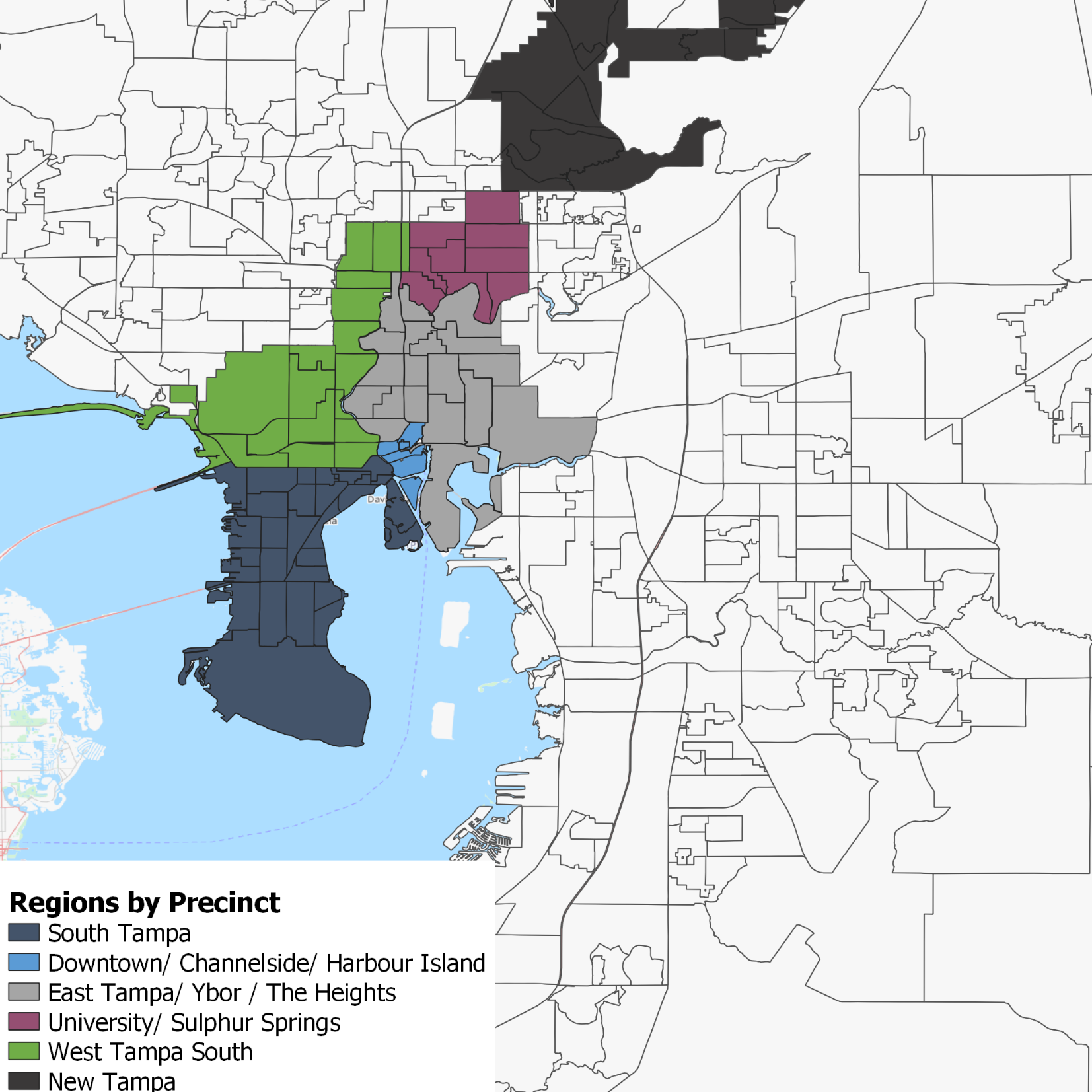 Study Regions
Data was segmented into six regions to provide analysis of different parts of the city
Respondent Profile
Respondent Profile
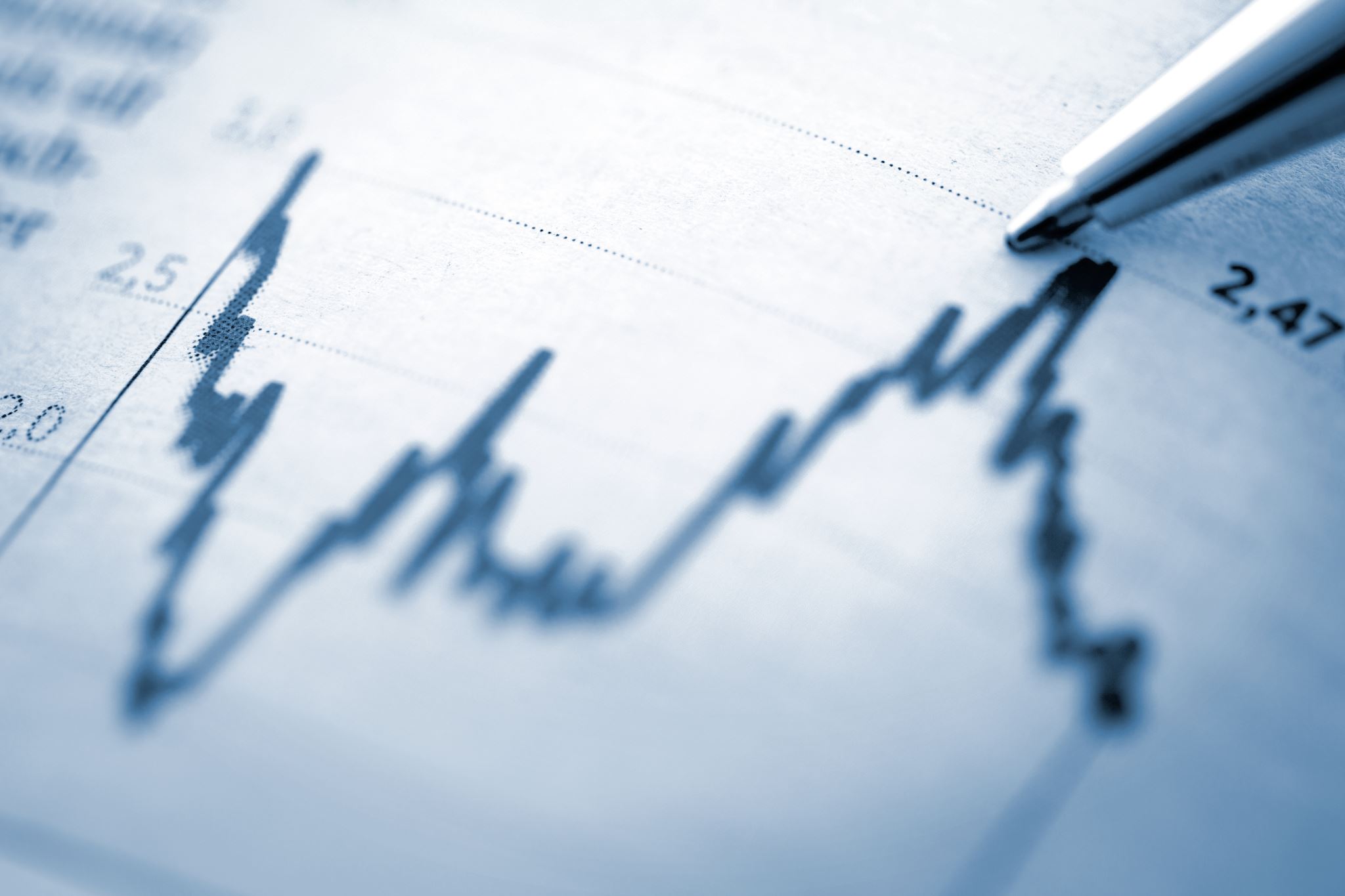 Top-line Approval
Trusting Local Government
*Gallup’s question asked respondents how much trust they had in their local government.
Recommending Tampa
Recommending Tampa
Handling Community Items
2020 Mean: 3.75
2021 Mean: 3.84
2022 Mean: 3.85
Community Characteristics
Expectation Gaps Ranked
Expectation Gaps: 2020 - 2022
Expectations by Region
2022 Expectations
2021 Expectations
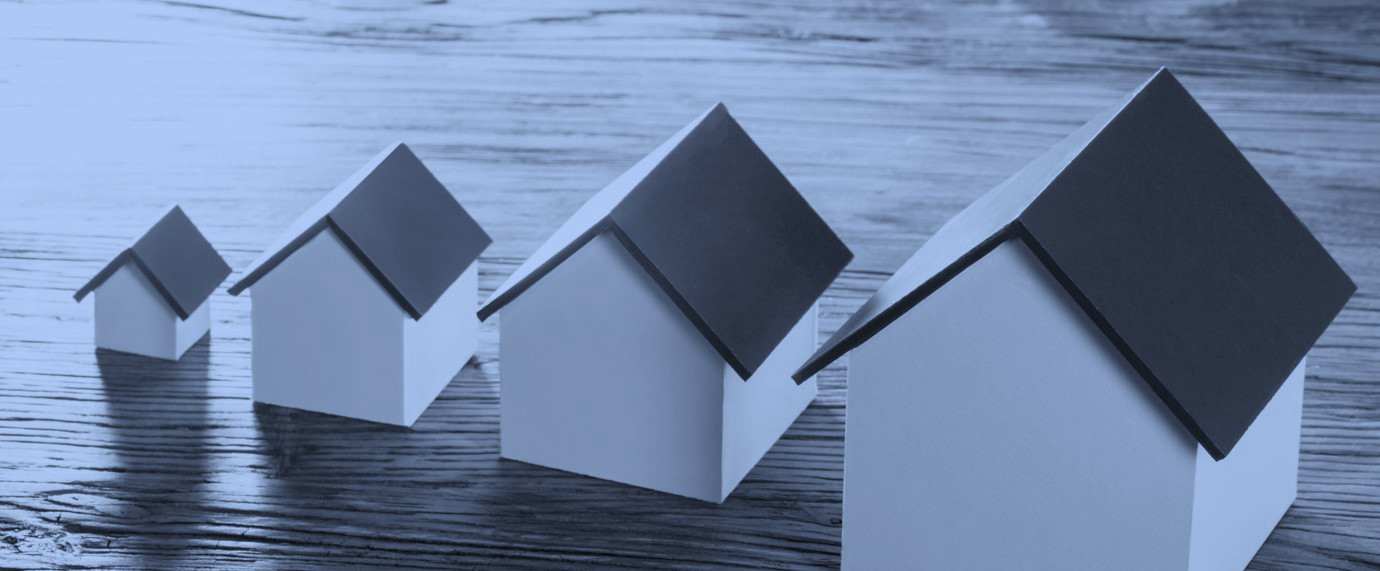 Affordable Housing
Housing Factors
Housing Factors
Housing Factors
Housing Expenses
Housing Choices
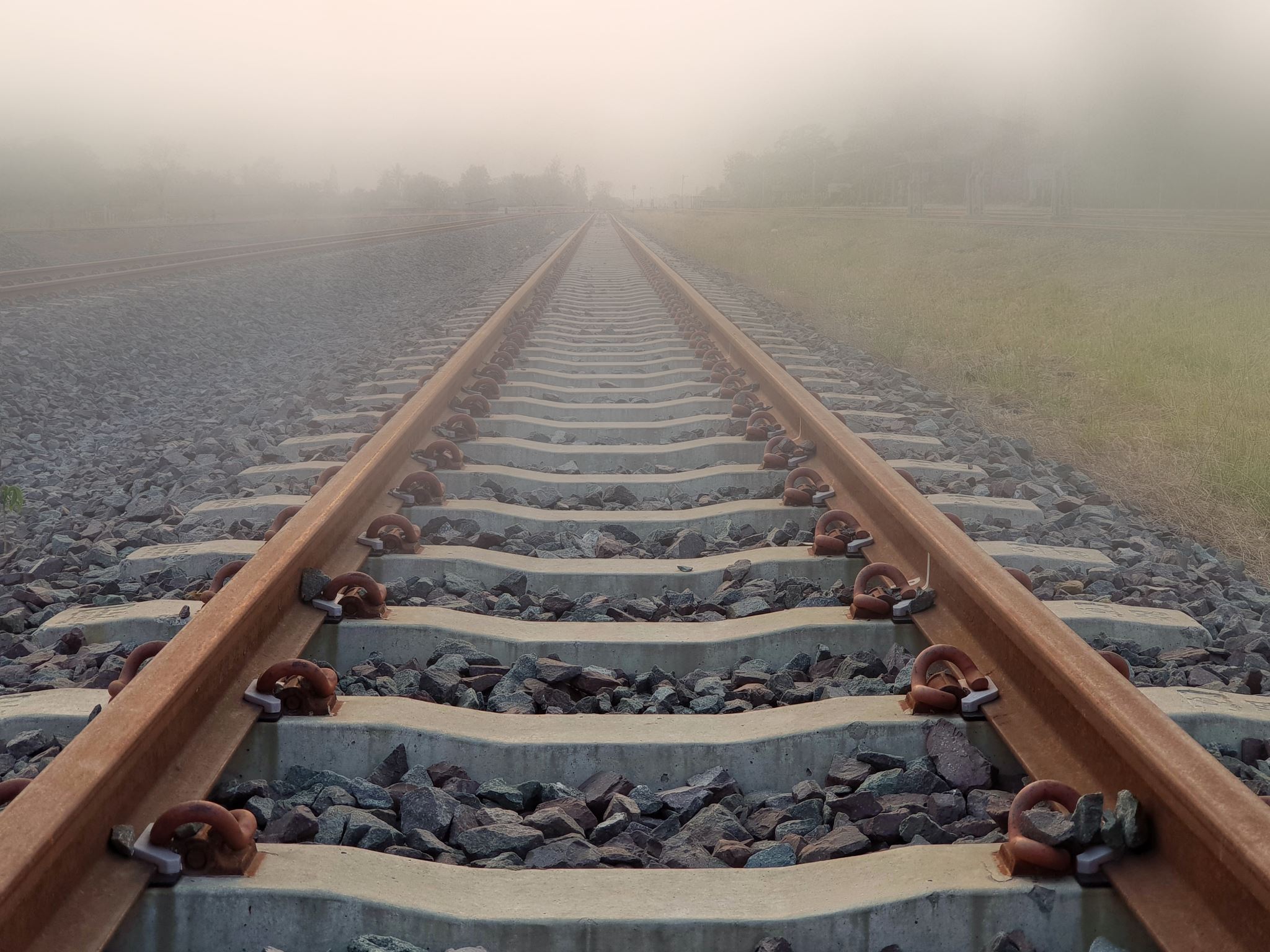 Transportation
Walkability and Two Wheels
Improvements
The number one suggestion – beyond “don’t know” – is to reduce the amount of traffic in the city. 
Over a quarter (26 percent) of responses indicate that problems with traffic created a barrier for many citizens to walk or bike regularly. 
This category increased by about 18-points from 2021 
More traffic enforcement has noticeably decreased from 2021 with less than 5% of respondents indicating this would encourage more walking, biking, and scooting.
Transit Factors
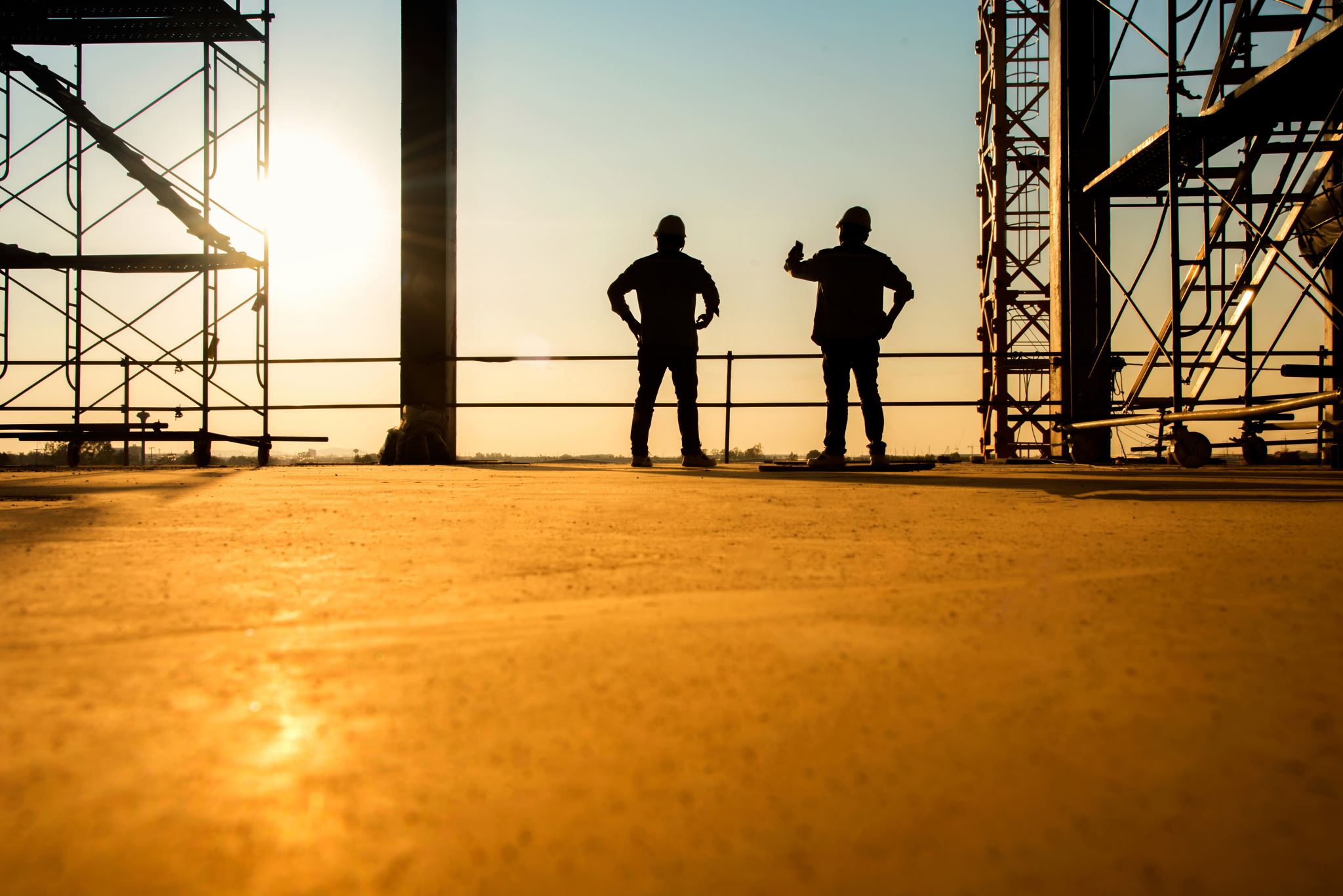 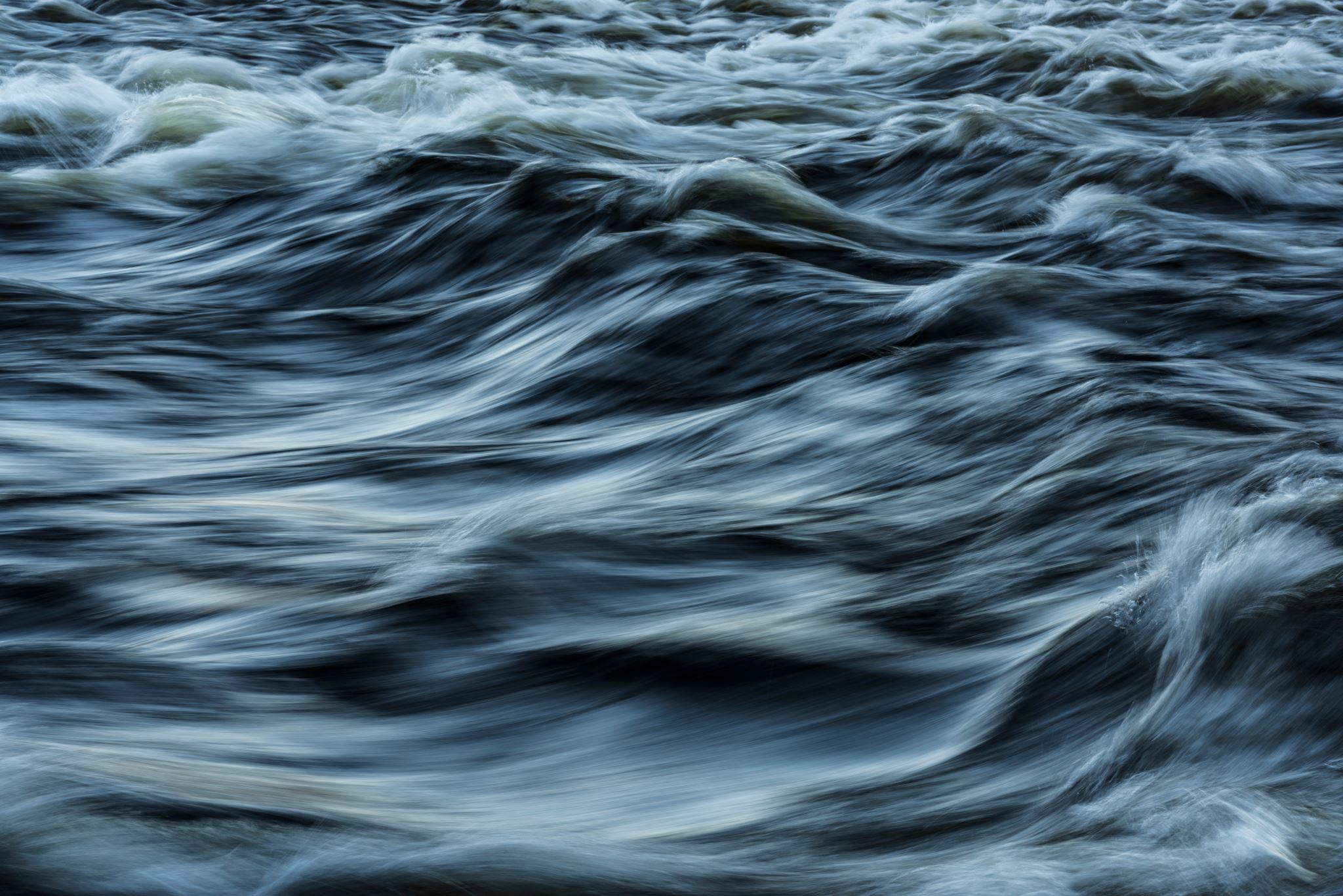 Sustainability & Resiliency | Workforce Development
Sustainability & Resiliency
2022 Mean: 3.76
2021 Mean: 3.69
Workforce Development
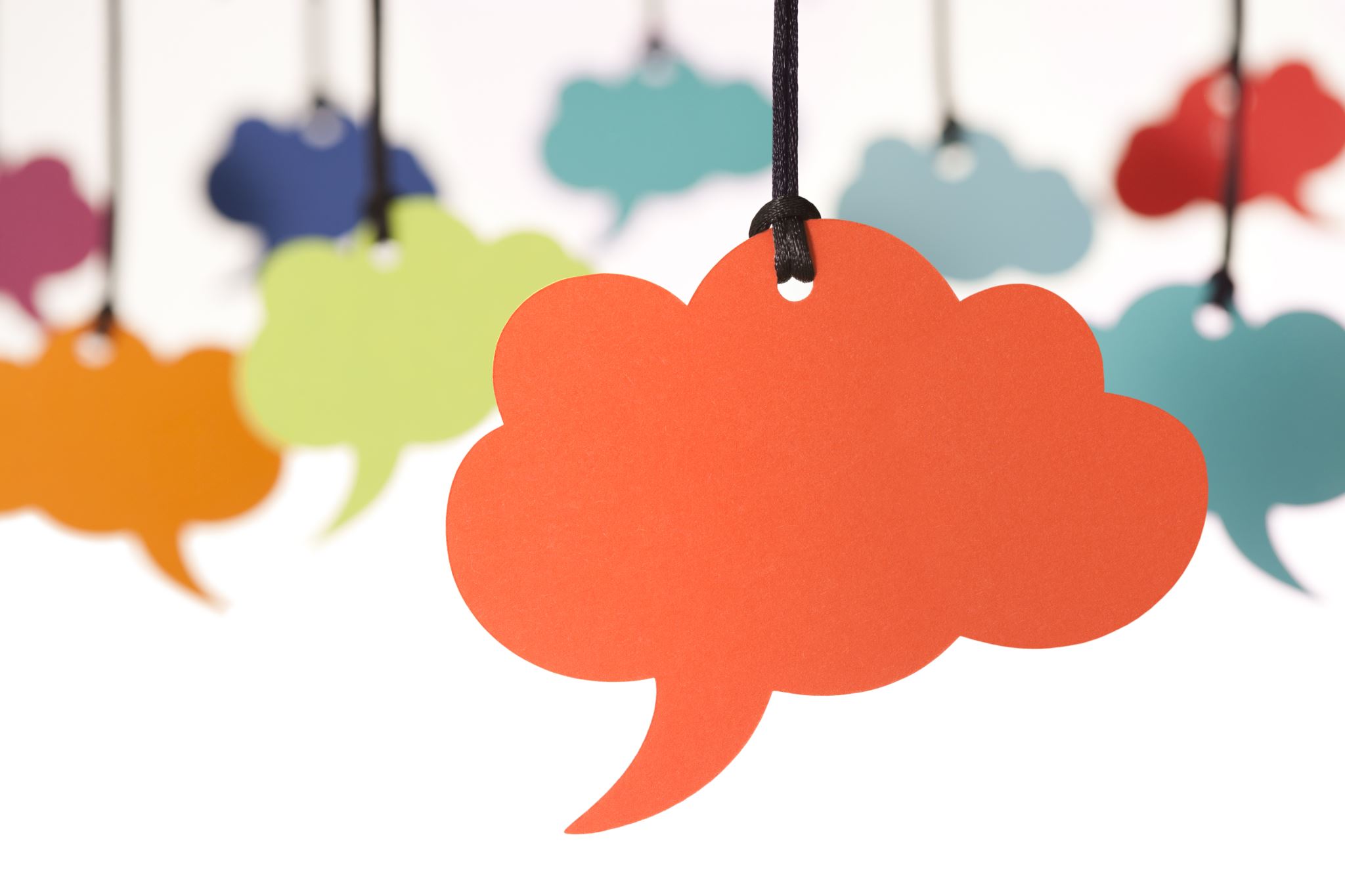 Final Thoughts
Conclusion
Trust in the City of Tampa remained high from 2021 to 2022
Levels of recommendation for all categories are consistently high
Residents continue to report high positive levels of trust and confidence in the city’s handling of general issues; they also continue to feel that the city is prepared for hurricanes, floods, and other natural disasters
There have been noticeable changes in some expectation gaps
“Flood prevention” fell seven places between 2020 and 2021 compared to 2022
“Diversity, equity, and inclusion” and “Sense of personal safety” have moved up eight spots since 2020
Affordable housing has moved up rapidly to the largest expectation gap in three years
Number 12 in 2020 to Number 1 in 2022
Homeowners in Tampa prioritize the size of their home, while renters place more importance on housing affordability
However, both groups ranked the length of their commute as the least important issue when choosing where to live
The number one improvement that residents believe would encourage more walking and biking is less traffic in the city
Only category besides “Don’t Know” to be reported by more than a quarter of respondents
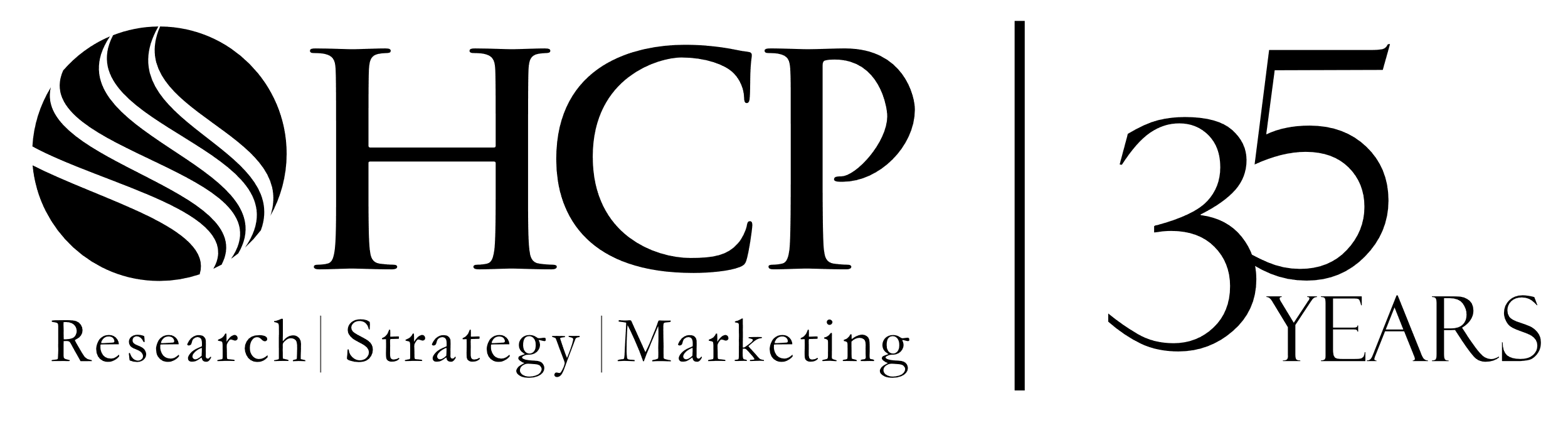